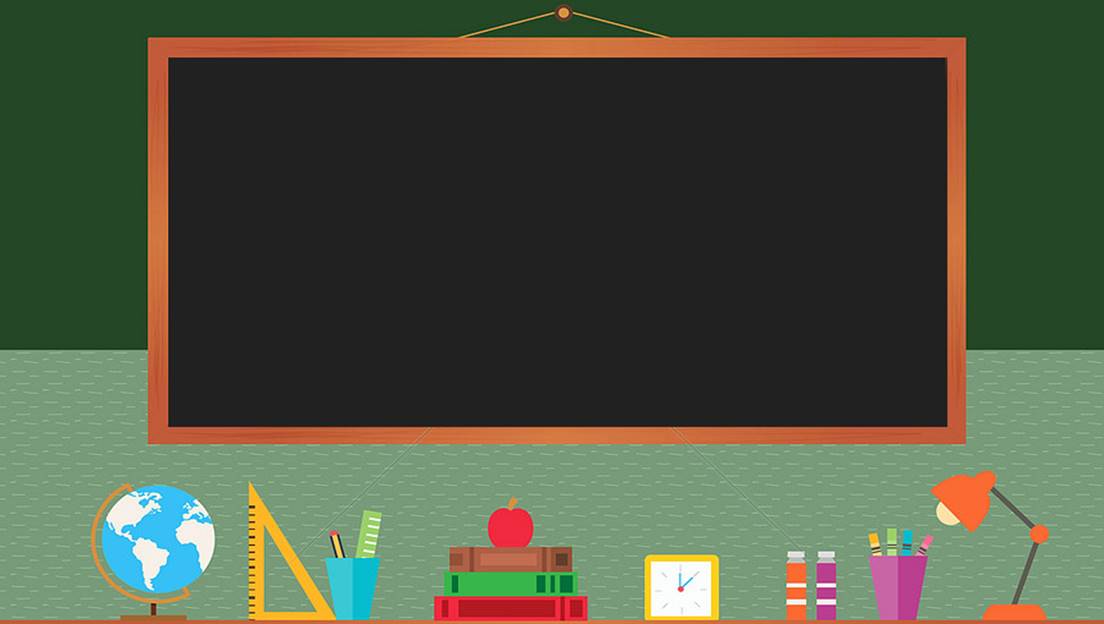 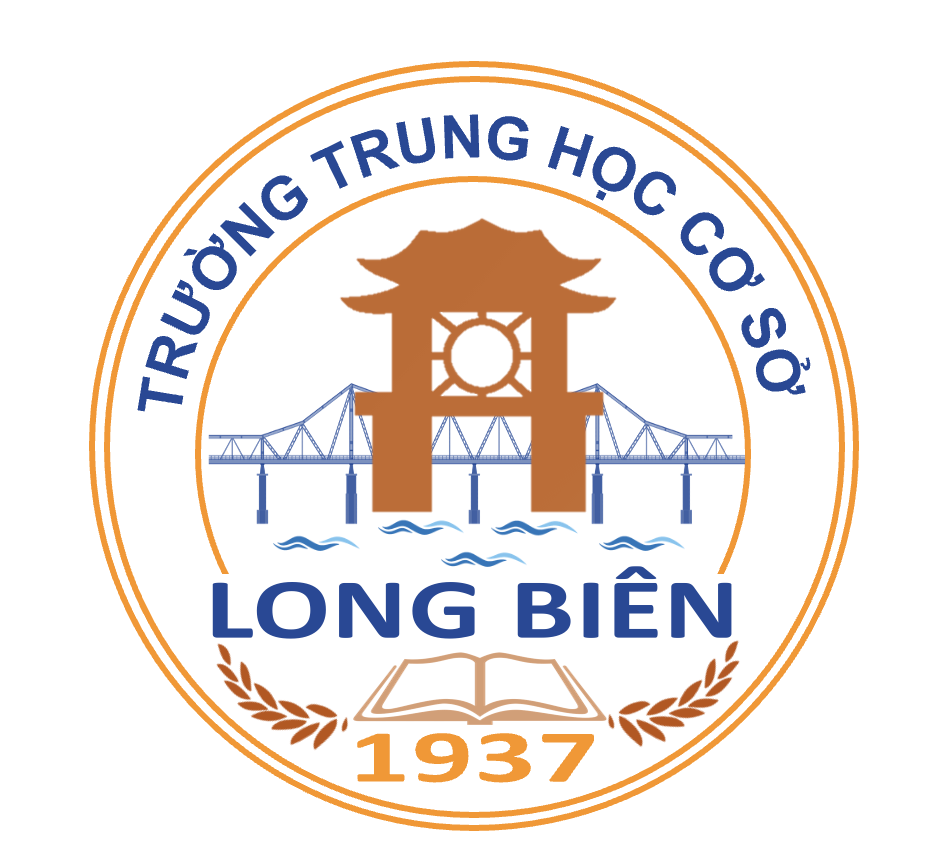 TRƯỜNG THCS LONG BIÊN
BÀI GIẢNG ĐIỆN TỬ MÔN NGỮ VĂN 6

BÀI 2 – Tiết 114: ĐỌC HIỂU VĂN BẢN: 
BỨC TRANH CỦA  EM GÁI TÔI
GV: Nguyễn Diệu Linh
Tổ xã hội
II. Khám phá văn bản
    2.Nhân vật người anh trai
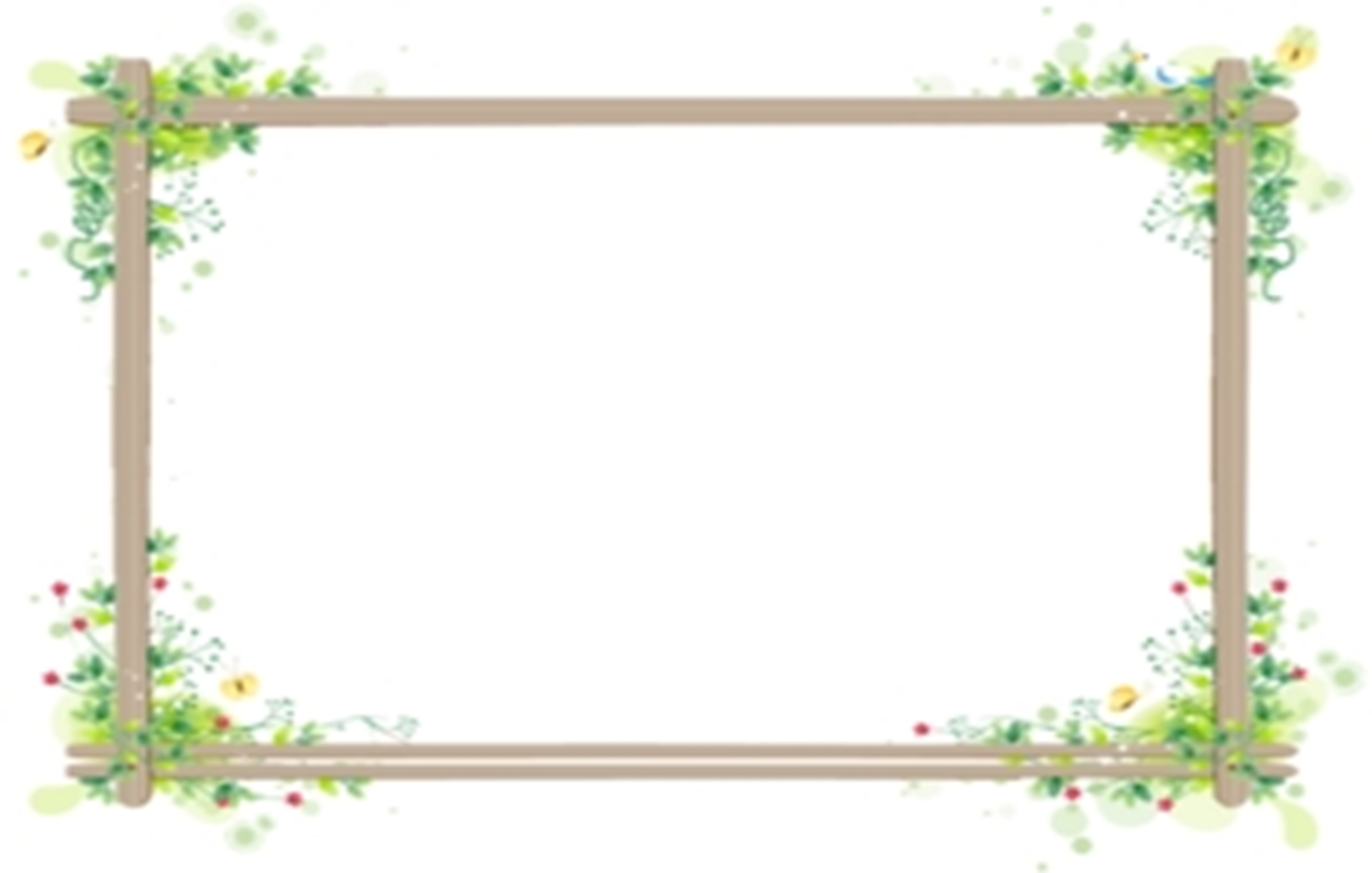 - Đóng khung, lồng kính
   - Một chú bé đang ngồi nhìn ra ngoài       
     cửa sổ, nơi bầu trời trong xanh.
   - Mặt chú bé toả ra một thứ ánh sáng  kỳ lạ
   - Suy tư mơ mộng.
NT: Miêu tả.
   Bức tranh đẹp, có hồn, giúp người anh nhận ra tấm lòng nhân hậu mà  em gái đã dành cho mình.
* Bức tranh :
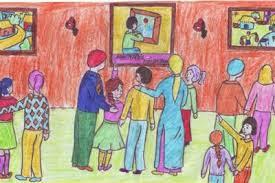 * Thái độ của người anh khi đứng trước bức tranh:
Giật sững, ngỡ ngàng, hãnh diện rồi xấu hổ, muốn khóc. 
(+ Giật sững, ngỡ ngàng: ngạc nhiên vì bất ngờ.
+ Hãnh diện vì em vẽ mình rất đẹp.
+Xấu hổ vì đã cư xử với em ích kỷ, hẹp hòi.
+ Muốn khóc vì nhận ra tấm lòng nhân hậu của người em.)
NT: Miêu tả tâm lý nhân vật tinh tế, chính xác.
=> Sự thay đổi trong tâm trạng và nhận thức của người anh.
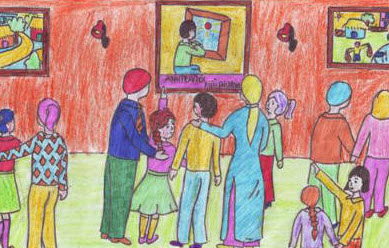 LUYỆN TẬP
Thảo luận cặp đôi
Sau khi học VB, em rút ra  những bài học ứng  xử quý giá nào cho bản thân?
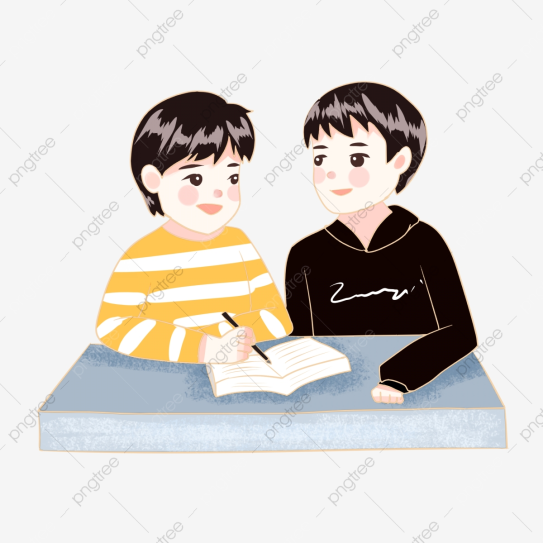 II. Khám phá văn bản
  1. Nhân vật Kiều Phương
  2. Nhân vật người anh trai
  3. Bài học ứng xử
     - Không nên ganh ghét đố kị với tài năng của người khác.
     - Nhân ái, vị tha trước lỗi lầm của mọi người.
     - Tình yêu thương sẽ gắn kết các thành viên 
        trong GĐ với nhau.
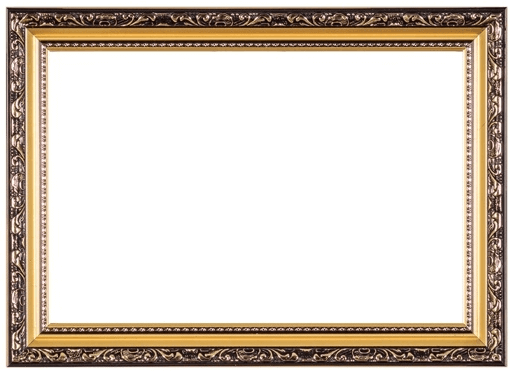 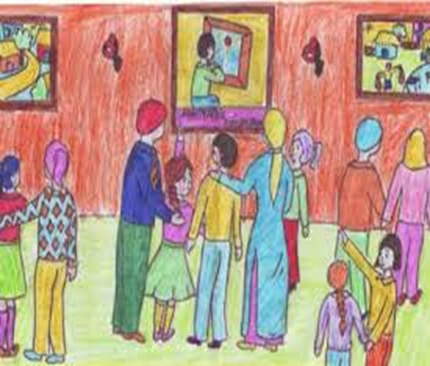 III. Tổng kết
LUYỆN TẬP
Thảo luận cặp đôi
Câu hỏi 5 SGK trang 51

Từ văn bản Chuyện cổ tích về loài người, Mây và sóng, Bức tranh của em gái tôi, em nhận thấy điều quan trọng nhất có thể gắn kết các thành viên trong gia đình là gì?
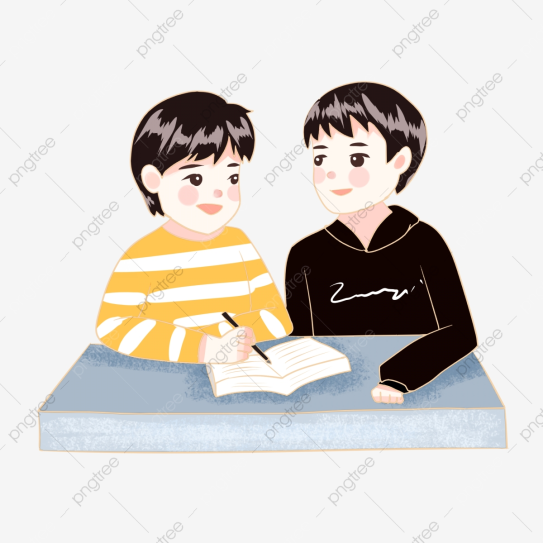 LUYỆN TẬP
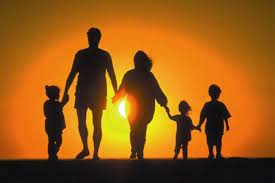 Câu hỏi 5 SGK trang 51
VẬN DỤNG
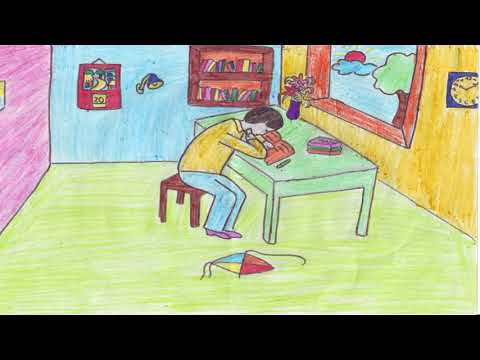 ? Nếu em rơi vào tình huống như nhân vật người anh
 trong văn bản “Bức tranh của em gái tôi”, chứng kiền tài năng của người thân và cảm thấy mình bị cho ra rìa. 
Em sẽ ứng xử như thế nào?
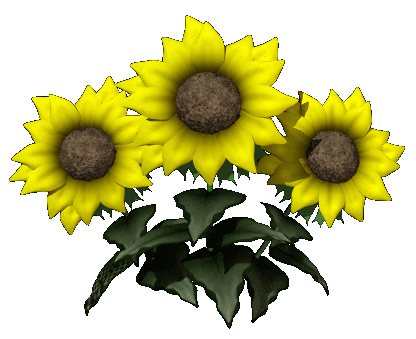 CHÚC CÁC EM  HỌC TỐT
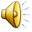